21st Century Community Learning Centers
Program Operations
December 6, 2017
21st CCLC Program Staff
Office Phone:  (601) 359-3499
2
State Board of Education Goals  FIVE-YEAR STRATEGIC PLAN FOR 2016-2020
All Students Proficient and Showing Growth in All Assessed Areas
Every Student Graduates from High School and is Ready for College and Career
Every Child Has Access to a High-Quality Early Childhood Program
Every School Has Effective Teachers and Leaders
Every Community Effectively Uses a World-Class Data System to Improve Student Outcomes
Every School and District is Rated “C” or Higher
3
Office of Federal Programs’  Vision, Mission, and Goals
4
Icebreaker Activity
Who’s In the Room?
5
Session Agenda
Guidance to successfully implement a 21st CCLC program
Program Requirements
Evaluation
Sustainability
Grants Management 
Monitoring
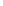 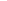 6
PROGRAM PURPOSE
AND GOALS
7
Program Purpose
Provide opportunities for communities to establish or expand activities in community learning centers that:
Provide academic enrichment opportunities for children, particularly for students who attend high-poverty and low performing schools, to meet state and local student standards in core academic subjects
Offer students a broad array of enrichment activities that can complement their regular academic programs, and
Offer literacy and other educational services to the families of participating children
8
Program Goals
Provide opportunities for academic enrichment, including providing tutorial services to help students, particularly students who attend low-performing schools, to meet the challenging State academic standards (Mississippi State Board of Education Goals 1, 2, 3, 4, 5, and 6)
9
Program Goals
Offer students a broad array of additional services, programs, and activities, such as youth development activities, service learning, nutrition and health education, drug and violence prevention programs, counseling programs, arts, music, physical fitness and wellness programs, technology education programs, financial literacy programs, environmental literacy programs, mathematics, science, career and technical programs, internship or apprenticeship programs, and other ties to an in-demand industry sector or occupation for high school students that are designed to reinforce and complement that regular academic program of participating students (Mississippi State Board of Education Goals 1, 2, 3, 4, 5 and 6)
10
Program Goals
Offer families of students served by community learning centers opportunities for active and meaningful engagement in their children’s education, including opportunities for literacy and related educational development (Mississippi State Board of Education Goals 2 and 3)
11
PROGRAM
REQUIREMENTS
12
Program Requirements
Program Plan
Collect baseline data
Use needs assessment data to drive program design and implementation
Communicate goals and measurable objectives to all stakeholders
Use evidence-based activities in the proposed timeframe
Adhere to the minimum 9 hours, 3 days per week
13
Program Requirements
Program Plan (continued)
Maintain accurate attendance rosters
Execute lesson plans and activities
Follow equipment and inventory guidelines
Align program activities to MS College and Career Readiness Standards
Recruit and retain targeted students
Establish policies and procedures for staff, parents, students, and stakeholders
14
Program Requirements
Staffing and Professional Development
Implement the program’s organizational, managerial, and staffing structure
Hire appropriate and qualified staff
Adhere to district/organizational hiring procedures
Verify instructional staff’s certification
Acquire annual criminal background checks
Manage and evaluate staff performance
Recruit and utilize volunteers, including senior citizens
15
Program Requirements
Staffing and Professional Development (continued)
Maintain job descriptions for key personnel and certifications
Develop a professional development plan
Maintain time and effort records
16
Program Requirements
Advisory Council and Operating Partnerships
Establish operating procedures for advisory council
Include at least 2 students, teachers, parents, community agencies, and private sector businesses
Record meeting minutes and attendance lists
Maintain copies of participation letters and partners table
Maintain snacks/meals partnership documentation
17
Program Requirements
Collaboration and Communication
Disseminate program specific information to schools, LEAs, students, parents and the community in various languages (if applicable)
Communicate process between staff of the schools and 21st CCLC program
Create 21st CCLC student/parent handbook
Create 21st CCLC staff handbook
18
Program Requirements
Student Safety and Transportation
Establish and maintain site and program specific written safety/emergency preparedness plan
Schedule and conduct safety emergency drills
Make available emergency contact information for staff and students
Establish and maintain daily drop off and/or pic up procedures
Maintain transportation policies
Ensure ADA compliance
Ensure safety of facility for proposed number of students
19
Program Requirements
Sustainability Plan
Establish and maintain a written sustainability plan
Begin planning now
Describe partner investments and associated timeframes
Evaluation 
Identify external evaluator
Must conduct formative (2/1) and summative (8/15) evaluations
Use results to improve program and communicate with stakeholders
Comply with closeout procedures at the end of the grant award period
20
Program Requirements
Program Amendments
Obtain prior approval from MDE in the case of:
Revisions to the scope or objectives of the project
Changes in key personnel
Any budget revision over 10%
Third party services to perform activities
Record Keeping
Maintain records for five years after grant award period ends
Program and site documentation will be reviewed and monitored yearly
21
Program Requirements
Parent and Family Engagement
Schedule parent and family engagement activities
Document activities
Specify activities that encourage or enhance literacy
22
30/60 DAY
CHECKLISTS
23
30 Days of Program Operation Checklist
Attend required training for program leaders
Review resources for program and staff compliance
Develop and maintain student/parent and staff handbooks
Hire and train staff
Establish required policies and procedures
24
30 Days of Program Operation Checklist
Complete student registration
Begin operation following approved schedule
Establish and monitor Time and Effort and Personnel Activity Reports (PAR)
Communicate goals, objectives and professional development plan for the term
Review progress on goals and objectives monthly
Establish collaboration with regular school day staff
25
60 Days of Program Operation Checklist
Program Requirements-First 60 Days of Operation
Select external evaluator
Schedule Advisory Council meetings for the year
Enter all required data
Develop vision, mission and case for Support
Research and identify potential stakeholder
Scheduled on-site visit will occur
26
EVALUATION
27
Local Program Evaluation
Formative Evaluations
Summative Evaluations
Evaluation Questions and Development of a Logic Model
Evaluation Report Template
Writing S.M.A.R.T. Goals
28
SUSTAINABILITY
PLAN
29
Sustainability
Action Plan
Action Plan Grid
30
MONITORING
31
Monitoring
Monitoring Instrument
Monitoring Protocol
32
GRANTS
MANAGEMENT
33
Grants Management
Fiscal Toolkit
34
Farrah R. Nicholson
Office Director
fnicholson@mdek12.org
35
Chris Norwood
21st CCLC Program Coordinator
crnorwood@mdek12.org
36
Dr. Sametra D. Brown
Division Director II
schisolm-brown@mdek12.org
37
Questions
Office Phone:  (601) 359-3499
38